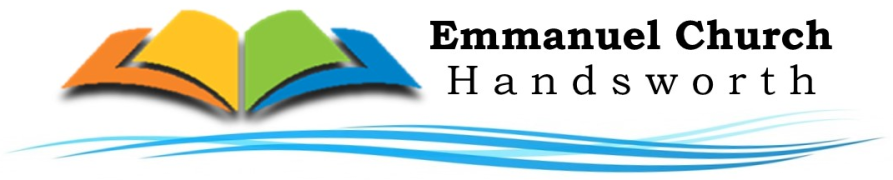 Bible Reading 
Exodus 19
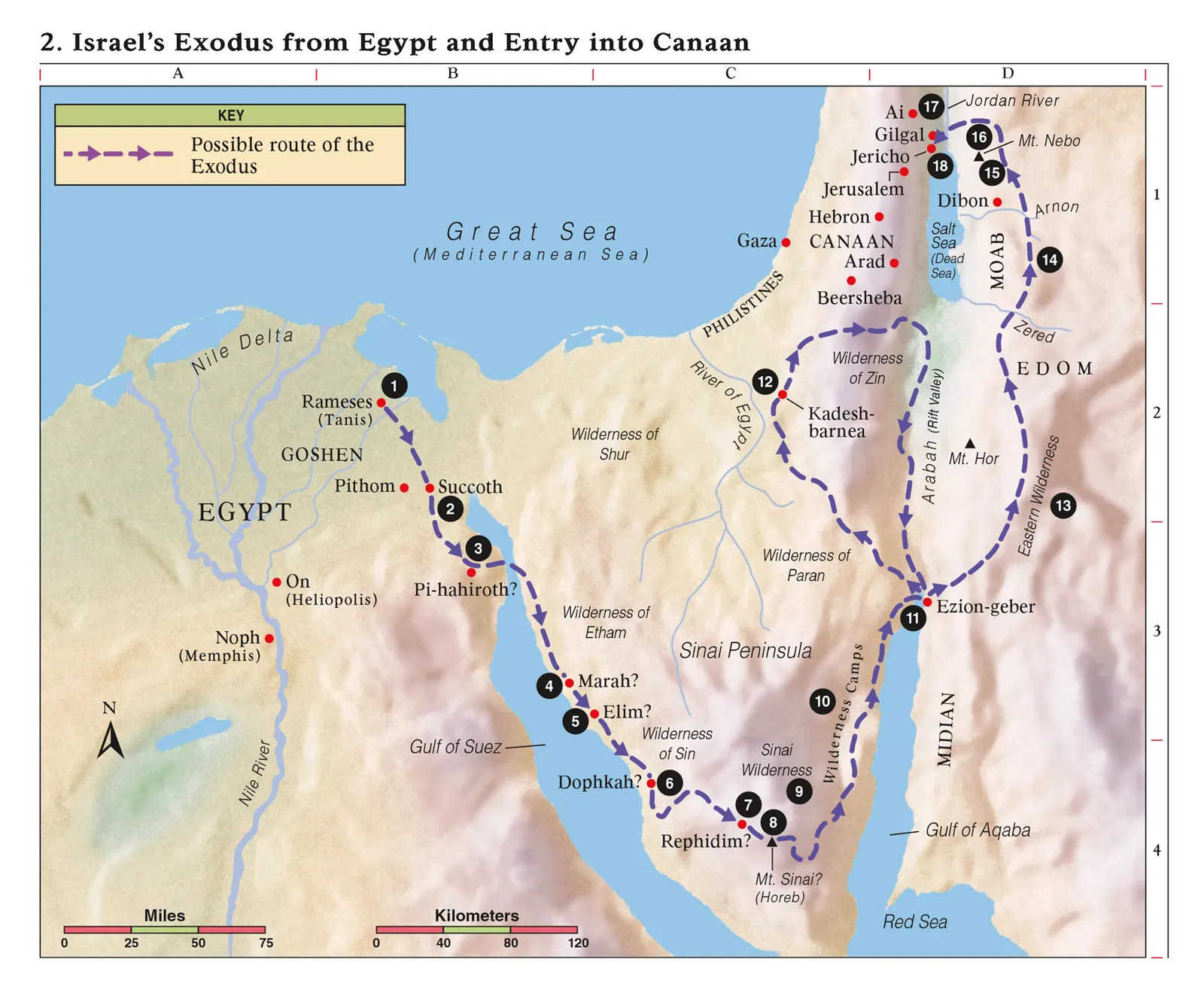 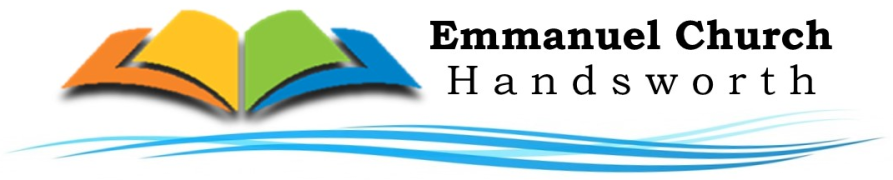 God fulfils His Word and keeps his promises
His presence – Hebrews 13:5 – I will never leave or forsake you 
His protection – Gen 15:1 – I am your shield
His power – Isaiah 41:10 – I will strengthen you 
His provision – Isaiah 41:10 – I will help you 
His leading – John 10:4 – He goes before his sheep 
His purposes – Jeremiah 20:11 God has a plan for us 
His rest – Matt 11:28 – I will give you rest 
His cleansing – 1 John 1:9 – If we confess sin, he forgives 
His goodness  - Psalm 84:11 – No good thing will he withhold from the upright 
His faithfulness – Lamentation 3:23 – His mercies are new every morning 
His guidance – Psalm 25:9 – The meek will he guide 
His plan – Romans 8:28 – All things work for good
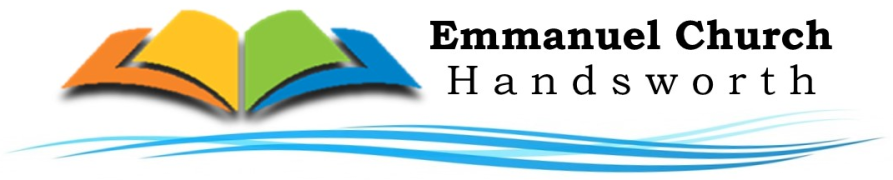 (2)	God’s commands are a blessing not a curse

(3)	God’s people are called to be holy

(4)	God requires we come to Him through a 	mediator